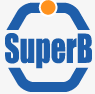 Updates on the R&D for the SVT Front End Readout chips
F. Giorgi – INFN Bologna
12/13/2011
F. Giorgi – 2nd SuperB Collaboration Meeting - Frascati
1
Summary
Strip readout architecture
Investigated architecture 
Preliminary simulations
3D pixel submissions
Apsel_VI
SuperPix1
12/13/2011
F.M.Giorgi – 2nd SuperB Collaboration Meeting - Frascati
2
Strip Readout Architecture
Updates on Job Status
12/13/2011
F.M.Giorgi – 2nd SuperB Collaboration Meeting - Frascati
3
Strip readout architecture under development
BOLOGNA pixel-like hit  extraction  architecture
Pre-trigger buffer array 
PISA
Sparsifiers
strip #127
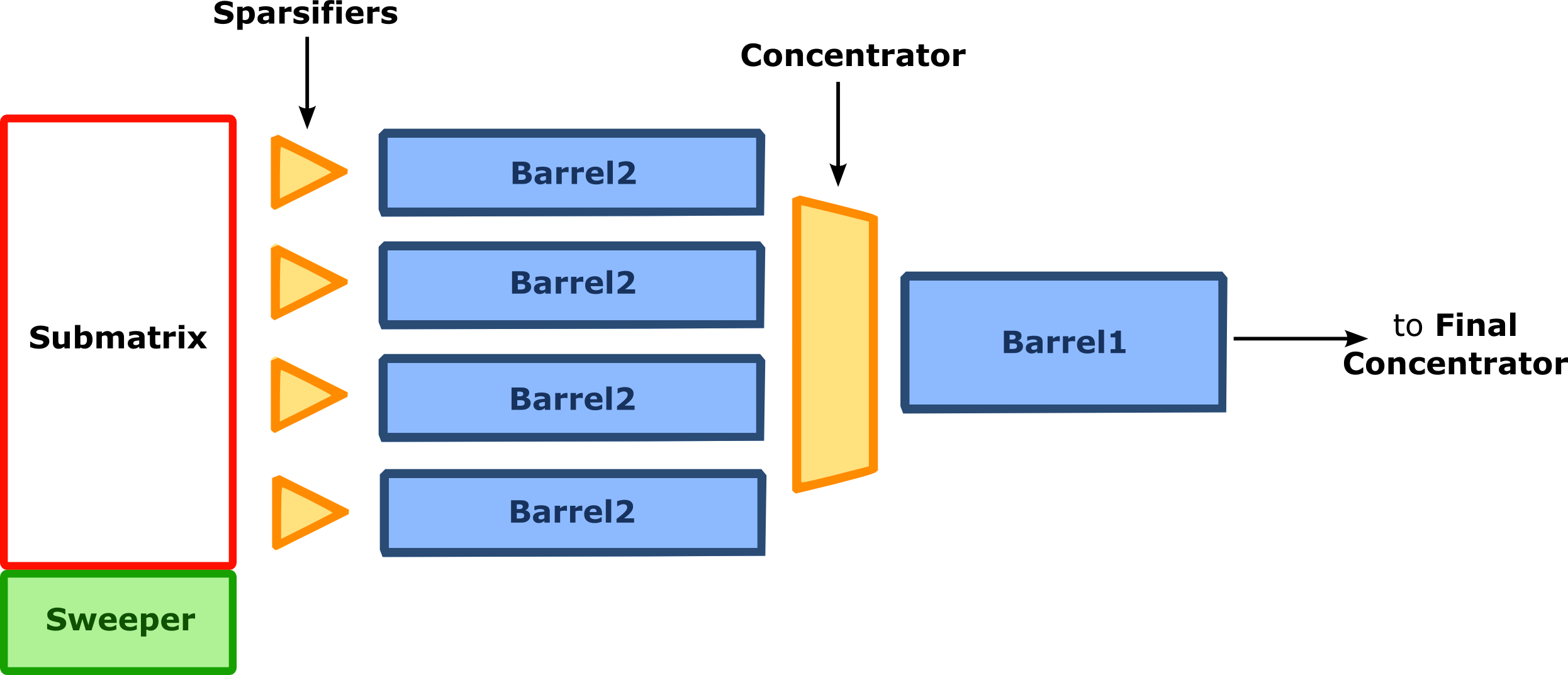 FE
ADC
Or ToT
Ctrl
 logic
Buf
 #k
...
Buf
 #1
~hit_rate * trig_latency
strip #0
FE
ADC
Or ToT
Ctrl
 logic
Buf
 #k
...
Buf
 #1
BUF #1
Triggered hits only
readout/slow control
How many buffers?
How many barrels?
Asynchronous logic assumed:
Triggered event size not known a-priori 
(thus readout time as well)
12/13/2011
F.M.Giorgi – 2nd SuperB Collaboration Meeting - Frascati
4
Development Status
All elements have been modeled on both sides
VHDL for hit extraction system and slow control 
SystemVerilog for the strip FE logic and buffers (see R. Beccherle presentation)
CERN SVN repository created and proficiently in use
svn.cern.ch/reps/vipix/StripChip/
Test Benches under development:
Shared Elements: 
Monte Carlo hit generator
I2C interaction routines (simulation utility package) 
Independent and parallel test benches: 
separated test vectors and procedures  enhanced code coverage.
Simulation Tool: ModelSim SE (allows mixed code simulations)
So Far: 
Interface defined  must be verified
Separate tests on our own blocks for functional debug
Next to come: full chip simulations and digital efficiency study.
12/13/2011
F.M.Giorgi – 2nd SuperB Collaboration Meeting - Frascati
5
Test Bench Scheme
FE logic
Trigger buffers, TS tag/request handling ecc.
Reduced and rivisited version of the one used for pixels
MC generator
128 Strip channels
FE logic and trigger buffer
Readout equivalent to: 
4 sub-matrices
256 rows 
1 column
(with minor revisions)
Trigger handling
Hit encoding
Hit de-queue
12/13/2011
F.M.Giorgi – 2nd SuperB Collaboration Meeting - Frascati
6
MC gen self test
MCgen
CMP
loopback
Busy
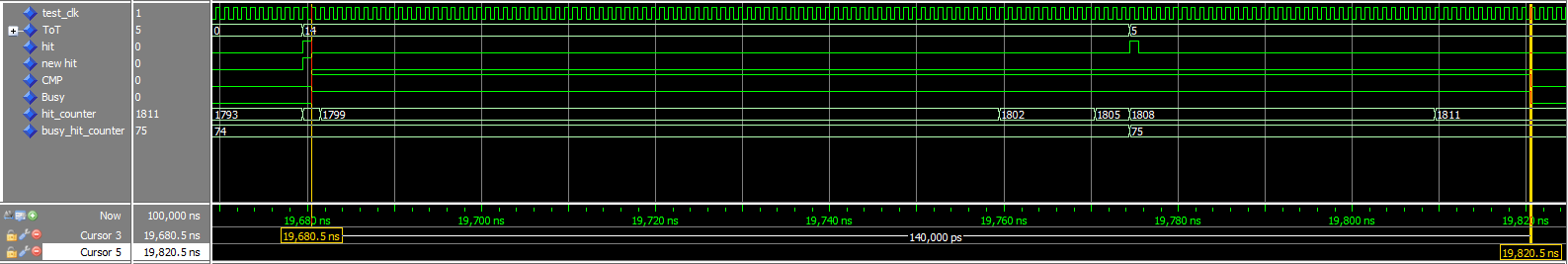 hit generated with a ToT = 14 
 another hit generated @ 19775 ns
 CMP not re-triggered  total CMP length is 140 ns = prev. ToT (14) *10 ns ToT resolution
 busy_hit_count incremented by 1
 rough inefficiency estimate due to occupancy by busy_hit_count/hit_count.
12/13/2011
F.M.Giorgi – 2nd SuperB Collaboration Meeting - Frascati
7
Trial analog efficiency study
No physical information included
Pulse widths uniformly distributed over ToT range
ToT range (4 bit TOT used)
busy_hit_count
hit_count
1 -
12/13/2011
F.M.Giorgi – 2nd SuperB Collaboration Meeting - Frascati
8
3D-IC submissions
Deadline: March 26th 2012
12/13/2011
F.M.Giorgi – 2nd SuperB Collaboration Meeting - Frascati
9
The projects
Apsel-VI
MATRIX 96x128(2 sub-m. 48 x128)
Rows divided in:
 4 sparsifiers 
32 rows for each sparsifier
8 zones for each sparsifier (Wzone= 4 pixels)

SuperPix1
MATRIX 32x128 (2 sub-m. 16x128)
Rows divided in:
 4 sparsifiers 
32 rows for each sparsifier
8 zones for each sparsifier (Wzone= 4 pixels)
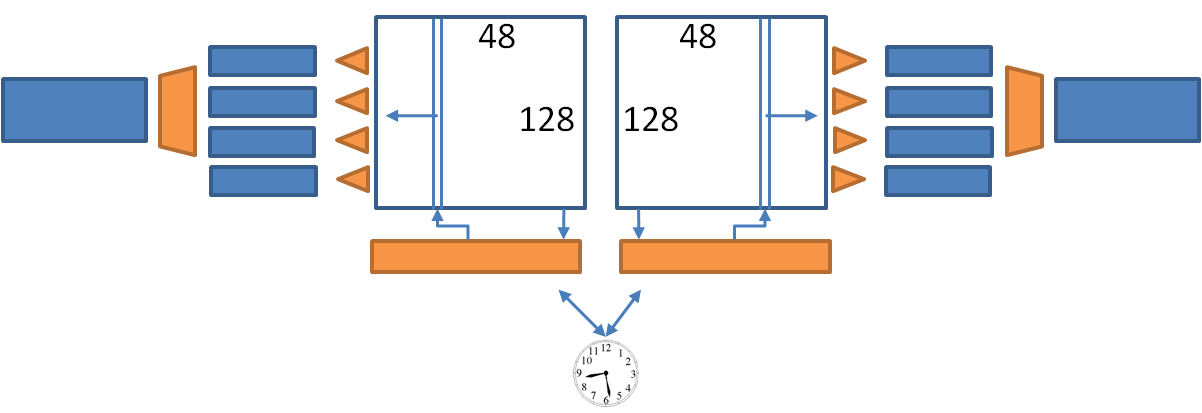 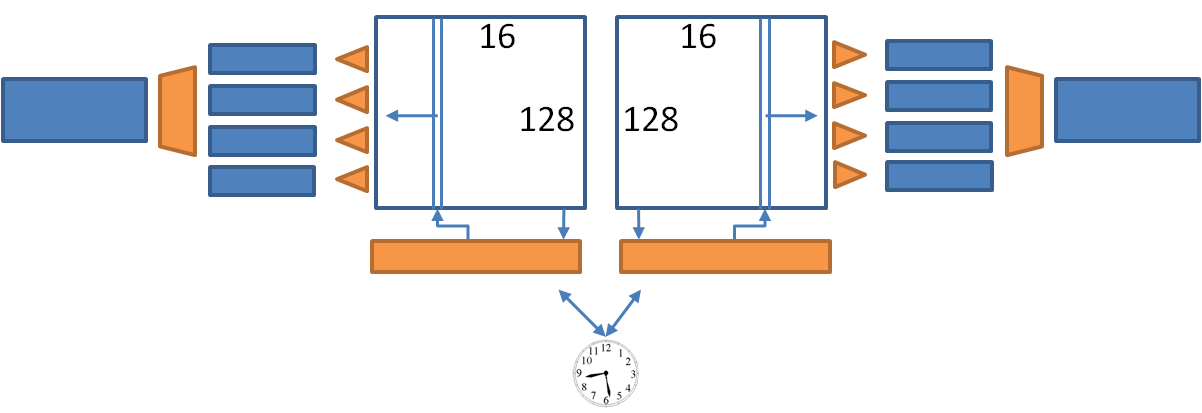 12/13/2011
F.M.Giorgi – 2nd SuperB Collaboration Meeting - Frascati
10
Readout architecture
Few revisions w.r.t. INMAPS architecture.
In-pixel threshold adjust DAC  serial vs I2C loading? I2C very time-expensive for protocol overhead, till now used to program the peripheral registers and to mask the few defective pixels here and there. Meant for the slow control of several chip with 2 shared serial lines, not to transfer large amount of data (~ 250k bit for the big chip). 
New component proposed by PV/BG:
Internal pulser for Gain scans
No external pulser needed, digitally controlled.
Peripheral DAC to trimmer the pulses
An additional mixed signal component in the floorplan  needs  Physical synthesis of std. cells and interconnection to peripheral RO. 
Injection mask loading? (see above)
Possible in principle. I need to investigate HOW.
12/13/2011
F.M.Giorgi – 2nd SuperB Collaboration Meeting - Frascati
11
Conclusion
Strip
Strip FE architecture defined and modeled, ready to be tested.
Digital readout efficiency goal value: 100%, to be verified.

3D Pixels:
Architectures ALMOST defined and modeled. Specifications must be closed a.s.a.p. to proceed.
Internal deadline: end of Feb. 2012 (Fortunately it’s a leap year!), ~3 weeks before actual submission to CMP.
12/13/2011
F.M.Giorgi – 2nd SuperB Collaboration Meeting - Frascati
12
Back-Up
12/13/2011
F.M.Giorgi – 2nd SuperB Collaboration Meeting - Frascati
13
Strip Rates
Strip rates as given by Riccardo C. (5/13/11):
			new values	             old values
L0: 2060 kHz/strip		         ~ =
L1:  687 kHz/strip		(268 kHz/strip)
L2:  422 kHz/strip		(179 kHz/strip)
L3:  325 kHz/strip		(52.5 kHz/strip)
L4:  47 kHz/strip		(21.9 kHz/strip)
L5:  28 kHz/strip		(18.7 kHz/strip)
12/13/2011
F.M.Giorgi – 2nd SuperB Collaboration Meeting - Frascati
14
Max peaking times (ns) at fixed strip efficiency
M. Villa
12/13/2011
F.M.Giorgi – 2nd SuperB Collaboration Meeting - Frascati
15